Centre-Ville élargi (Vue d’ensemble)
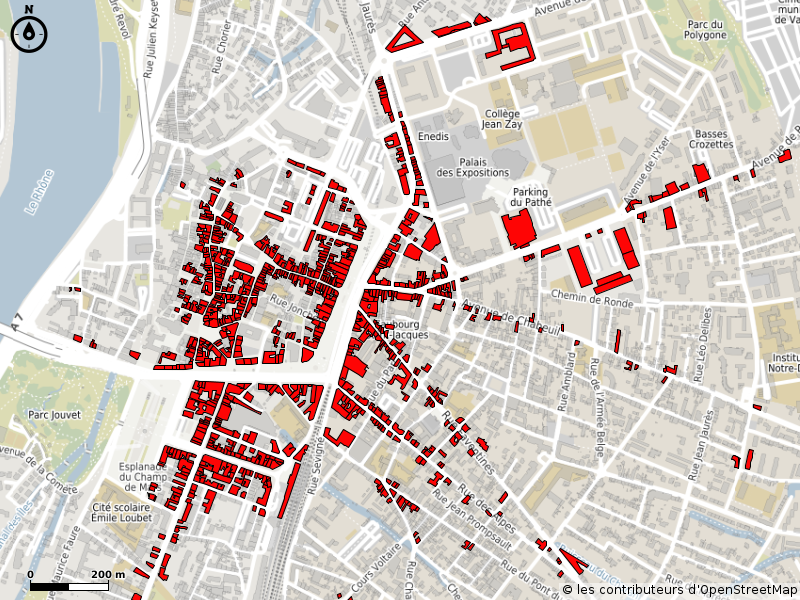 Office du Commerce
1
VICTOR HUGO
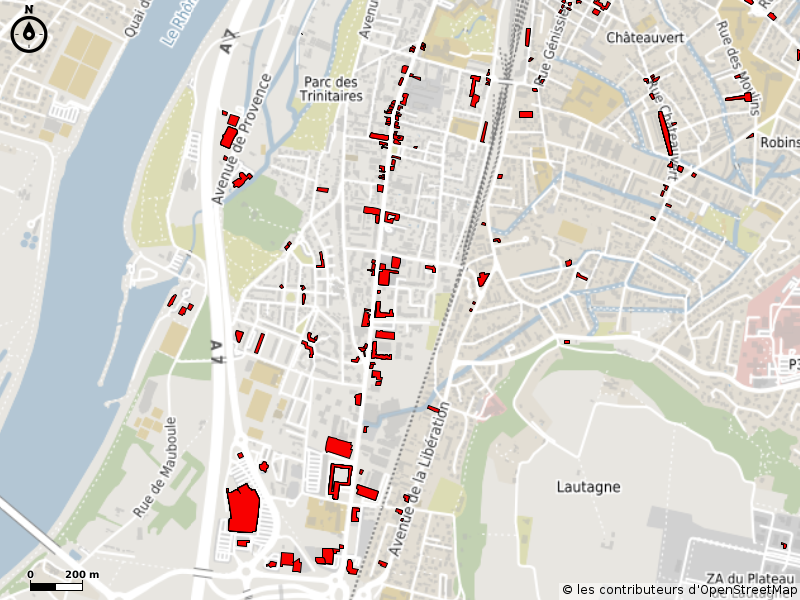 Office du Commerce
2
10 POLARITES DE QUARTIER
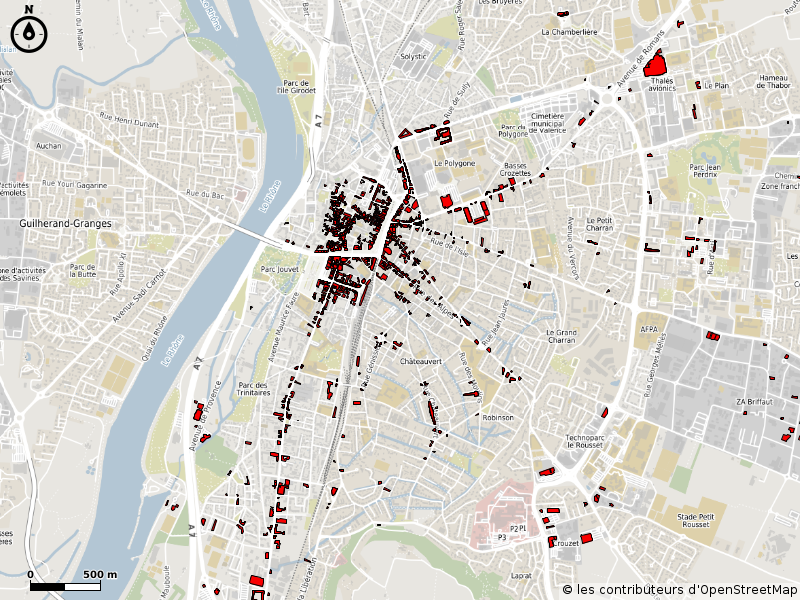 Chamberlière
Petit Charran
Fontbarlettes
Grand Charran
Pont du Gât
Place de la Paix
Faventines
Châteauvert
Valensolles
Les Baumes
Office du Commerce
3